1 ряд: травка, земля, грядка
2 ряд: сердце, радостный, дождь
3 ряд: весна, зелёная, солнце
земля,   дождь,   солнце
- Закрепить способы…- Решать…- Упражняться…
Е
Лето.Весело  летом  в  л_су! Мы идём  по  густой  сочной тр_ве.  Кругом  цв_ты. На цв_ток  села  пч_ла. У   тр_пы кучка  рыхлой  з_мли.   Это н_ра кр_та.
А
Е
Е
О
Е
Е
О
О
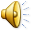 Ш
С
Хоро_    наш   ле_.   Там много сочных   тра_.  Вот берё_ка. А вот ду_.
В
З
Б
Красиво звёз_ное небо. Но все дети ждут со_нца.
Д
Л
Проверка орфограмм корня
Безударный                                      Парный                              Непроизносимый        гласный                                        согласный                                      согласный
 
    ударение	                         гласные и 	         гласные и	
	                      сонорные	                     сонорные

 
 измени по числу
 измени по команде вопроса КТО? ЧТО?
 измени по команде вопроса (много) КОГО?ЧЕГО?
назови ласково
 подбери однокоренное слово